Co-Teaching
Christina Wilson
and
Crystal Vogt
Training
Week-long training at ESD

Kathleen Kryza

Shared many ideas and gave time to plan
Inclusion
Special education students have an opportunity to experience the general education curriculum.
Station A
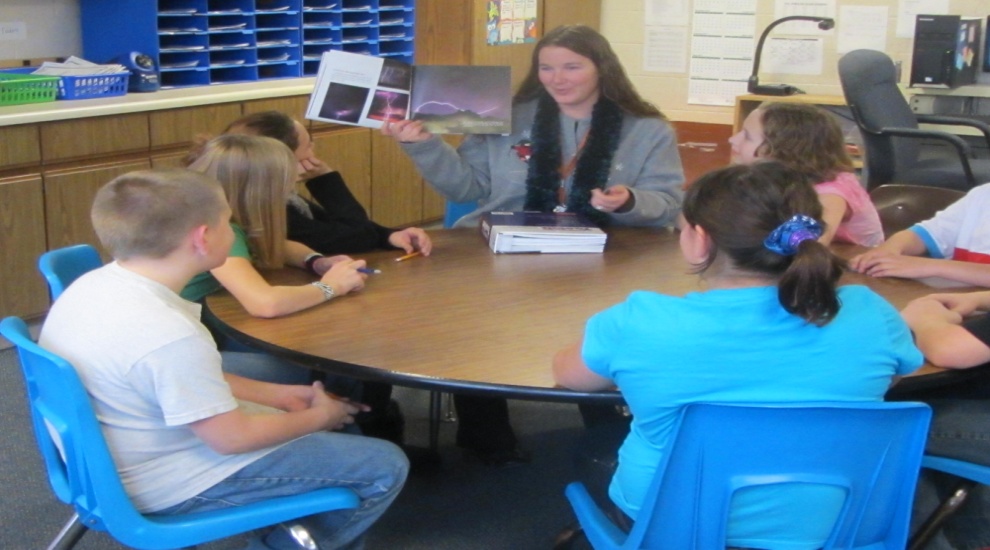 Mrs. Wilson

Comprehension Toolkit

Reading comprehension and reading strategies
Station B
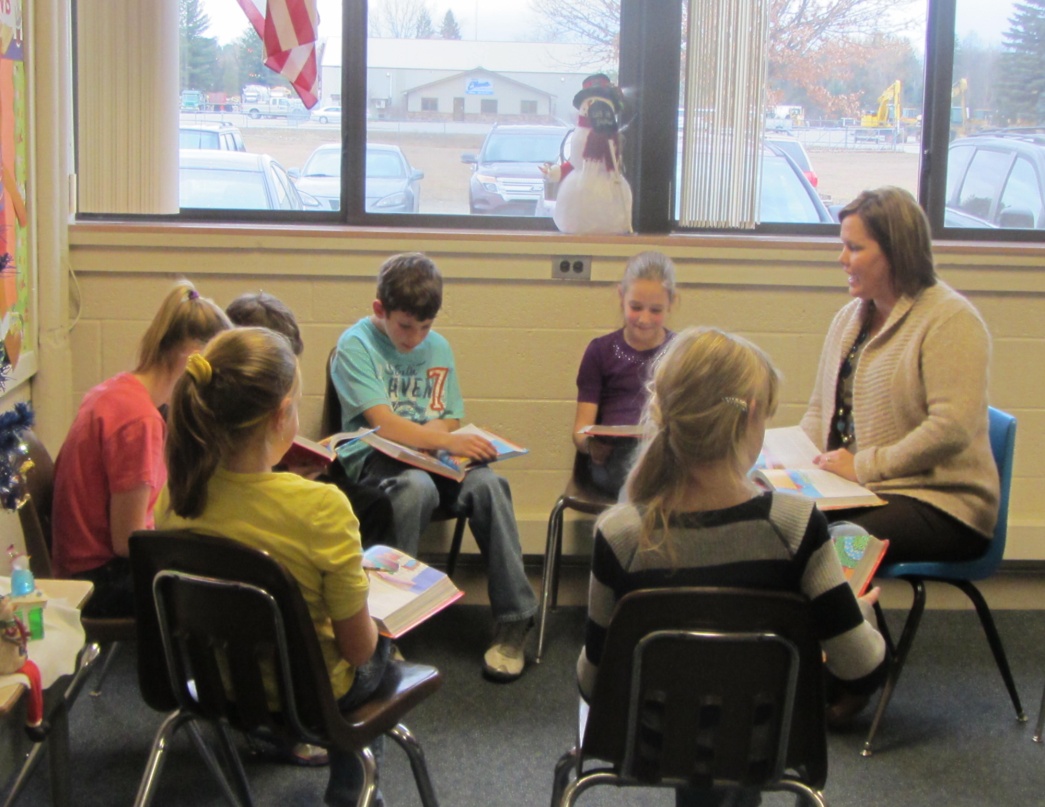 Mrs. Vogt

Fluency 

Specific skills
Station C
Independent work

Vocabulary activities
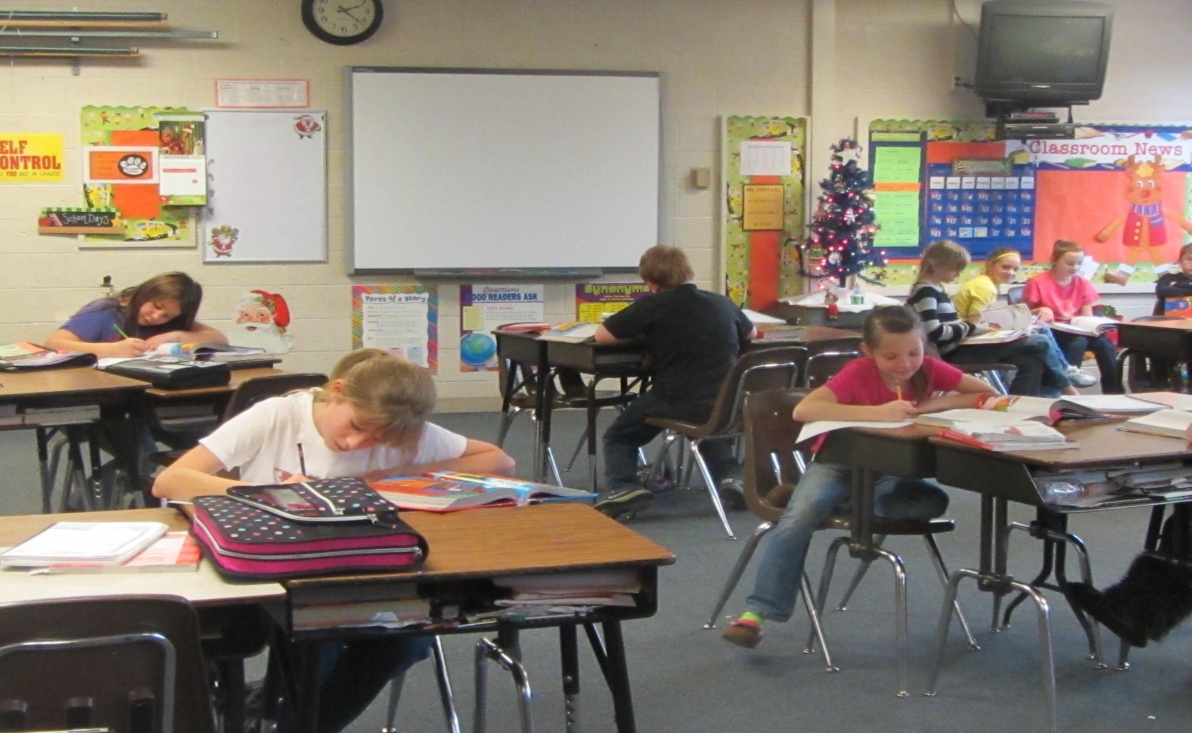 How do you feel 
about co-teaching 
and stations?
Andrew
I like co-teaching because I get to spend time with my two favorite teachers and hear what they are teaching us in two different ways.
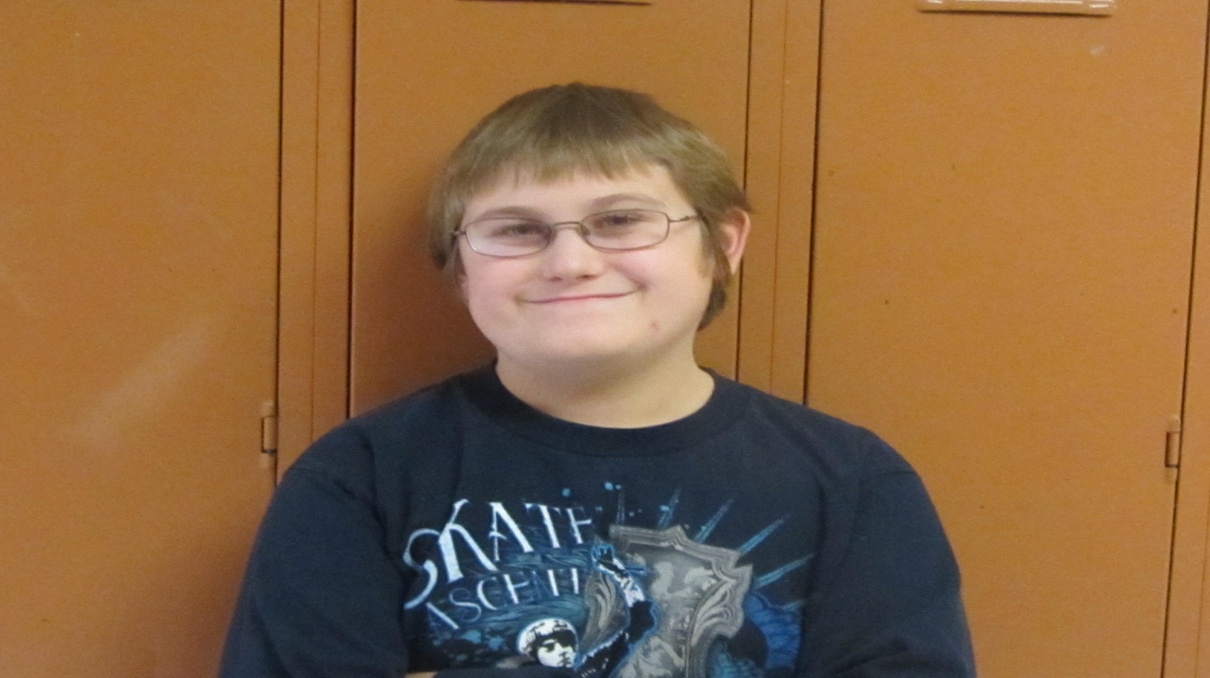 Lucas
I like this because I get to be in Mrs. Vogt’s room and hear different stories.  It helps me be a better reader.
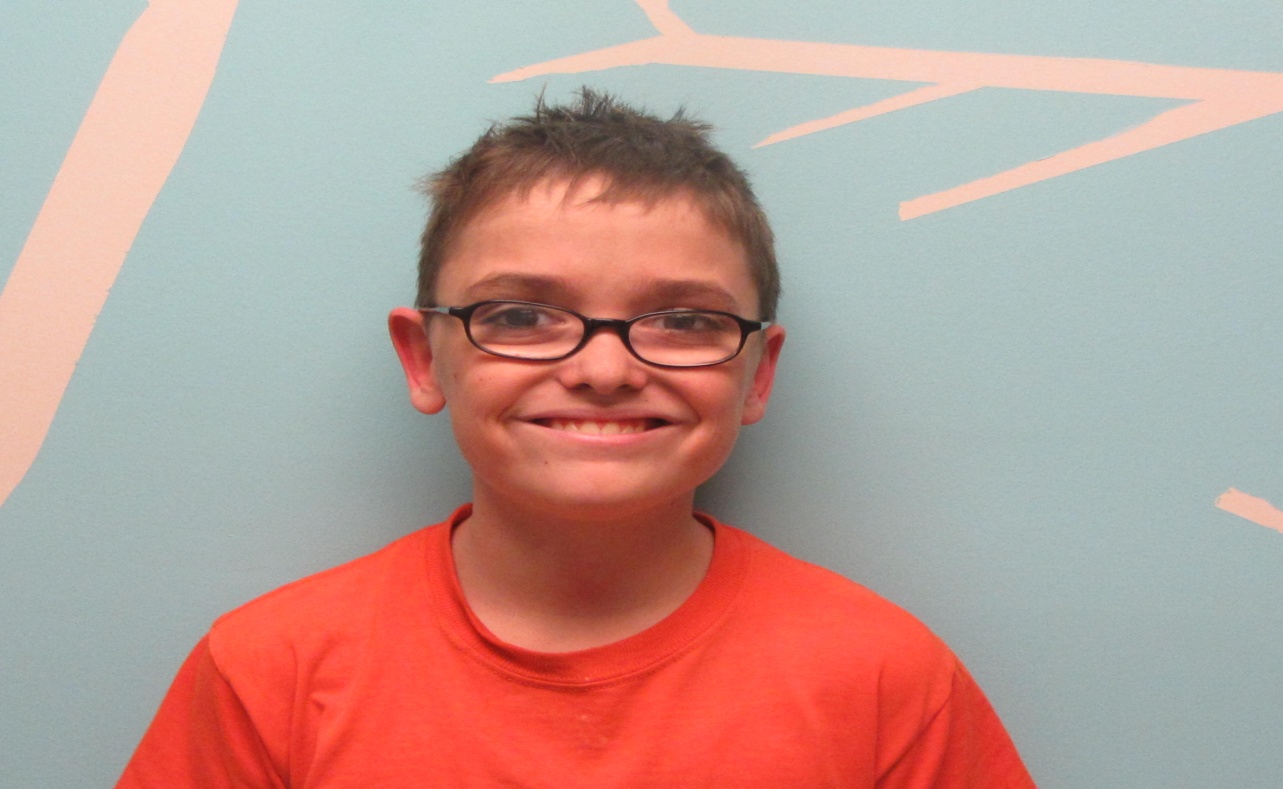 Mackenzie
I like it because I’m learning a lot more because of different groups. I am learning how to comprehend better.  I like how there are activities you do together in class.
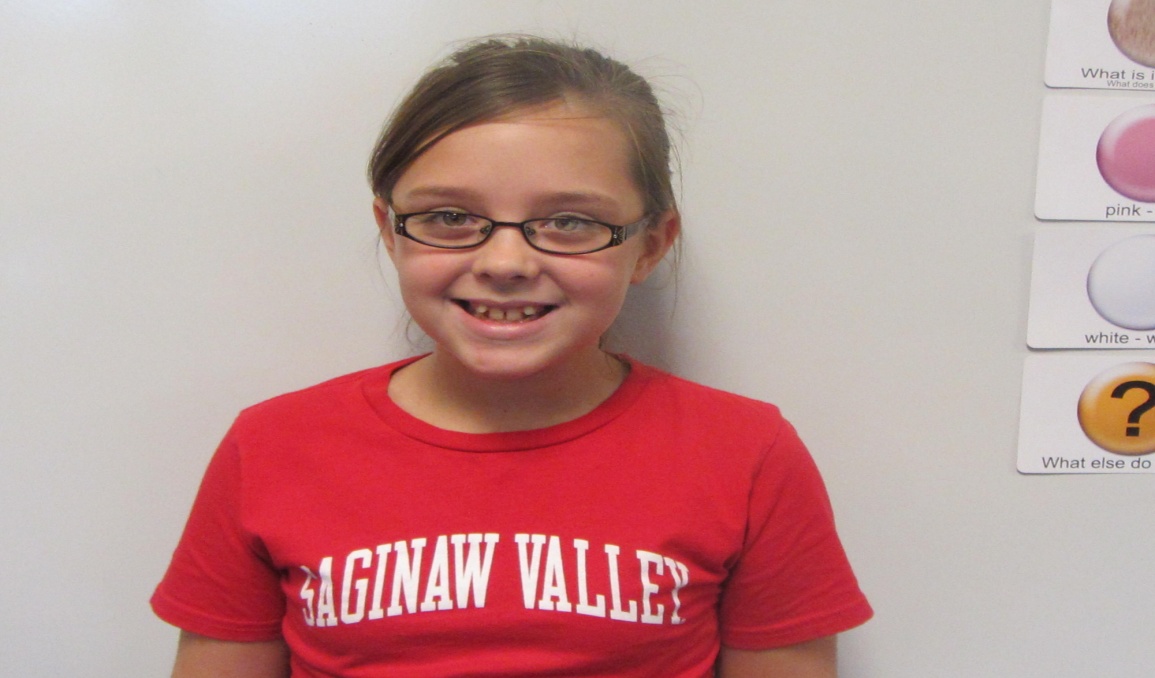 Cam
Mrs. Wilson and Mrs. Vogt give us two different teaching strategies – it helps us understand terms in different ways.
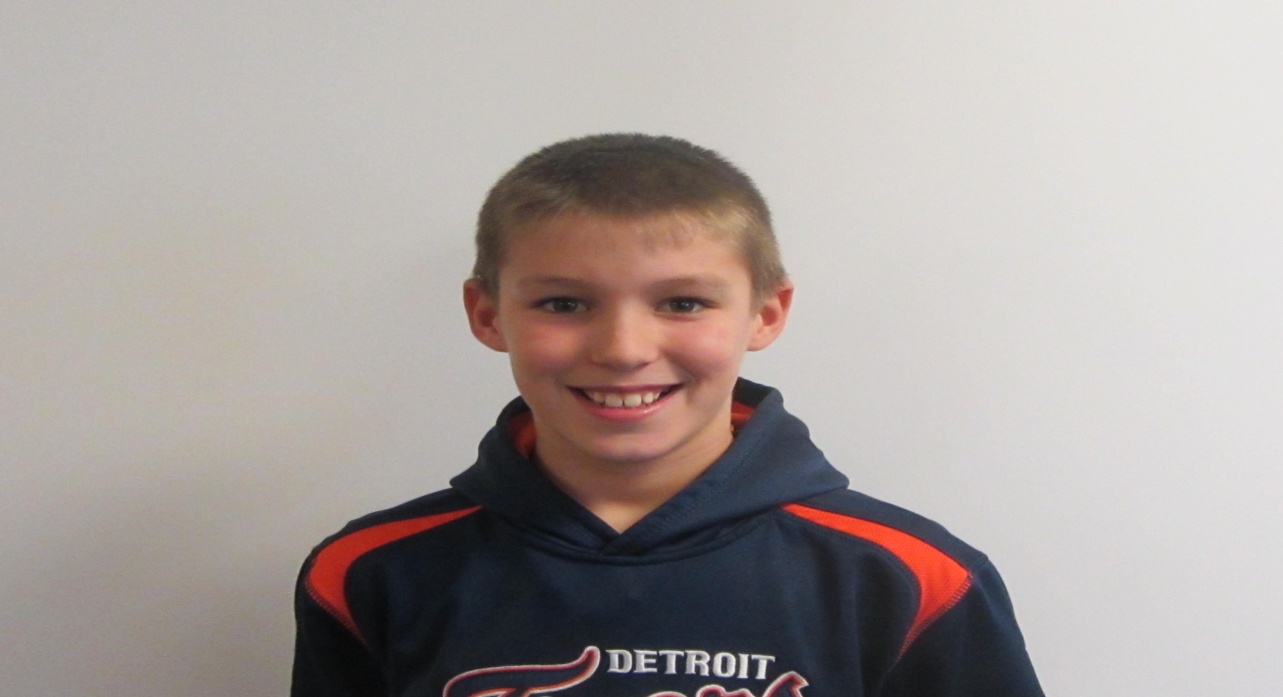 Students have gained a lot of knowledge from this experience.
As teachers, we have benefited tremendously as well.